Land Art
Dibujos con la naturaleza
¿Qué es land art?
Land art es un arte contemporáneo que utiliza elementos de la naturaleza para crear obras de arte en la misma
¿Con qué materiales se realizan las obras?
Principalmente:
Madera
Piedra
Tierra
Arena
Agua
¿Cual es su finalidad?
Producir emociones visuales en el espectador que se enfrenta al paisaje
Imágenes
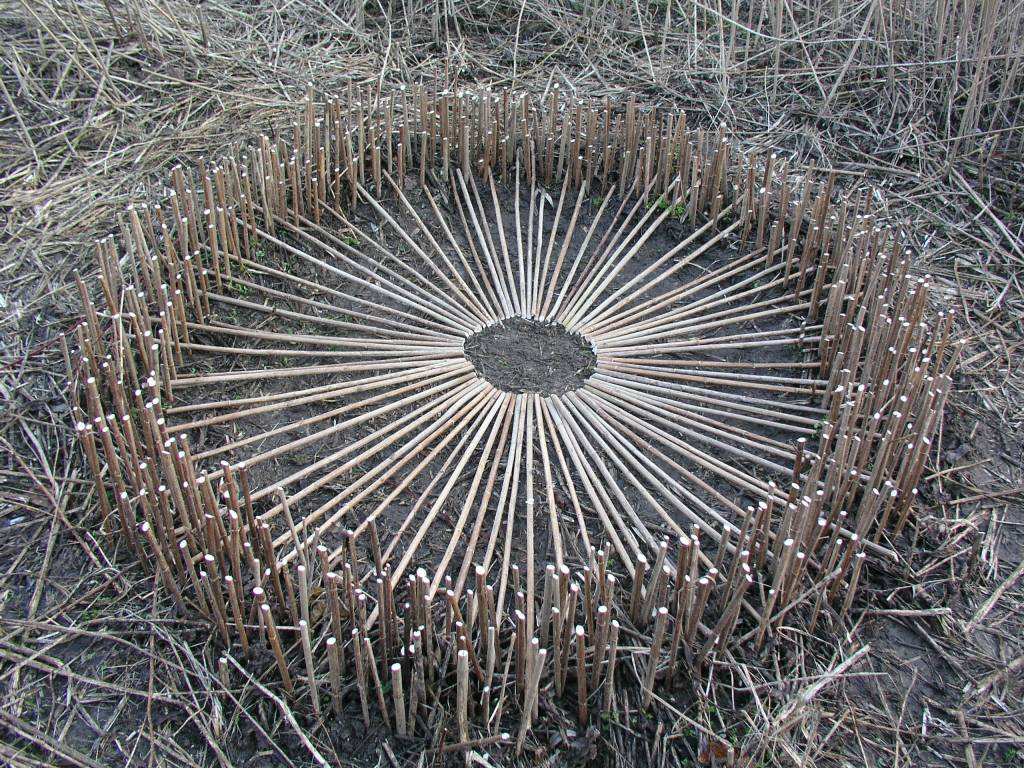 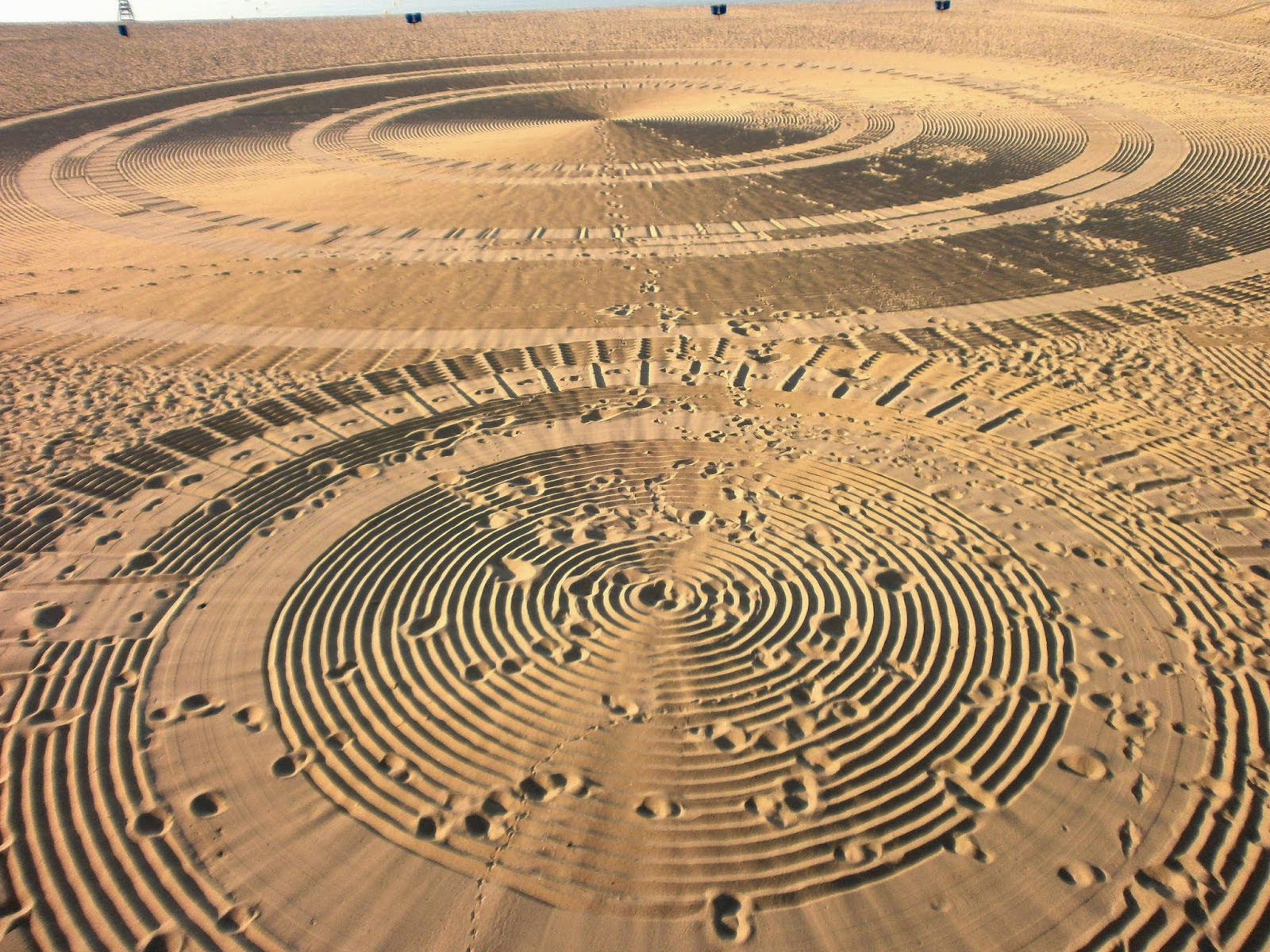 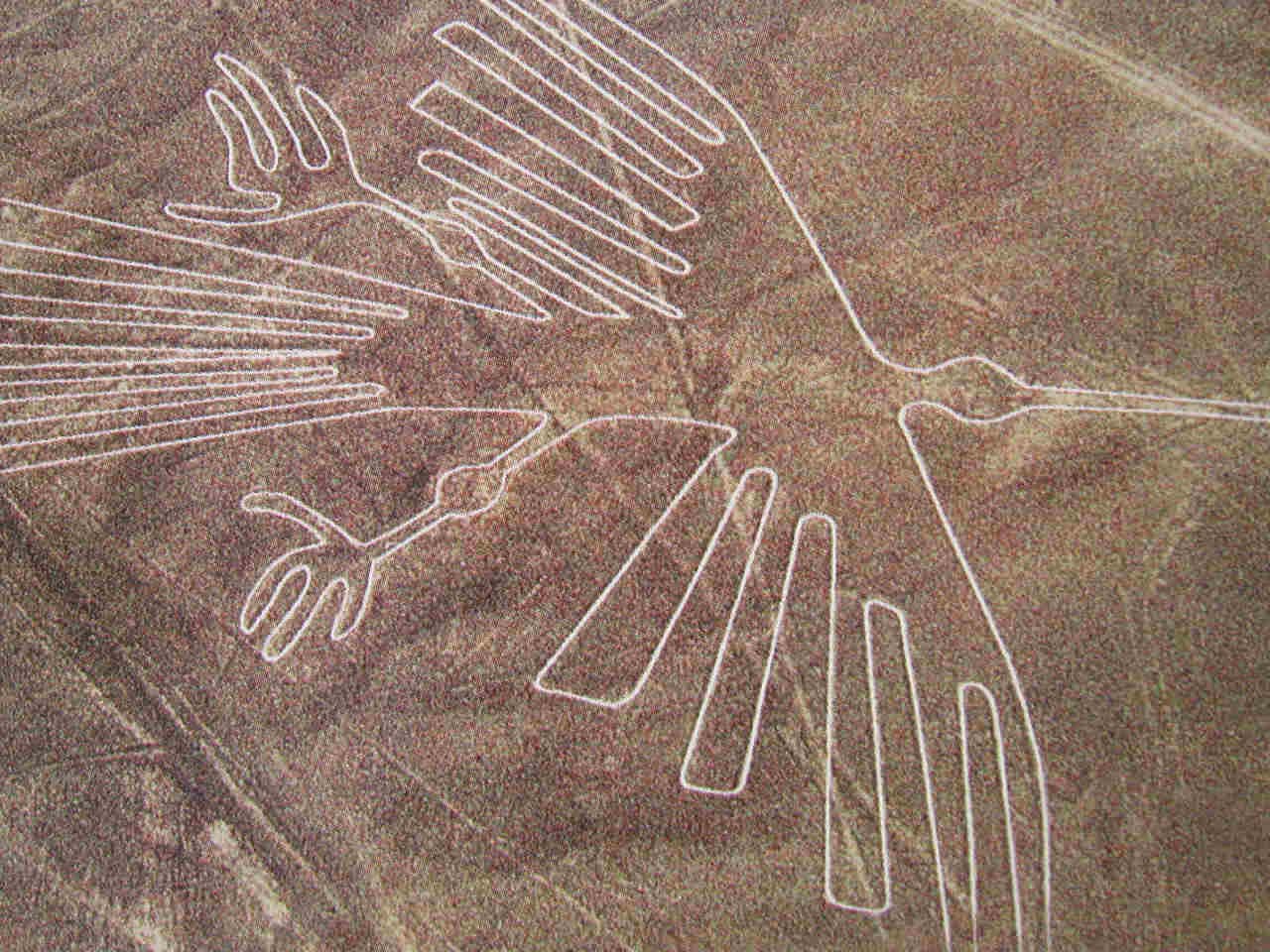 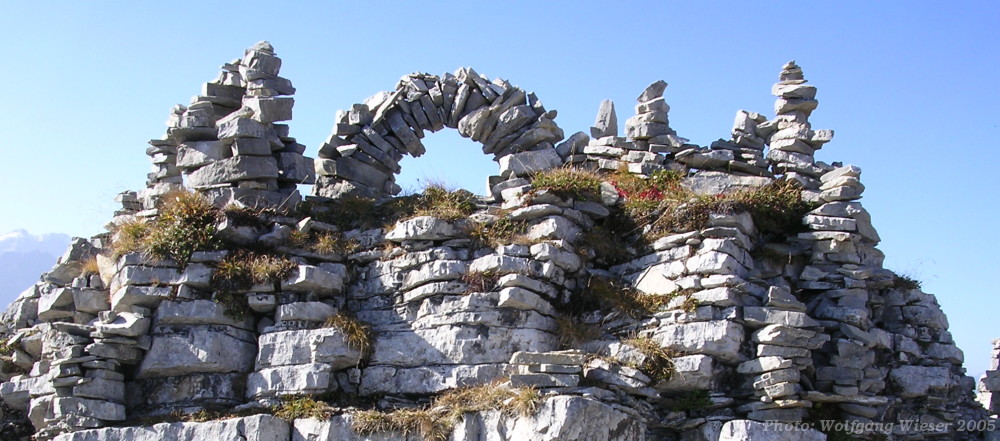 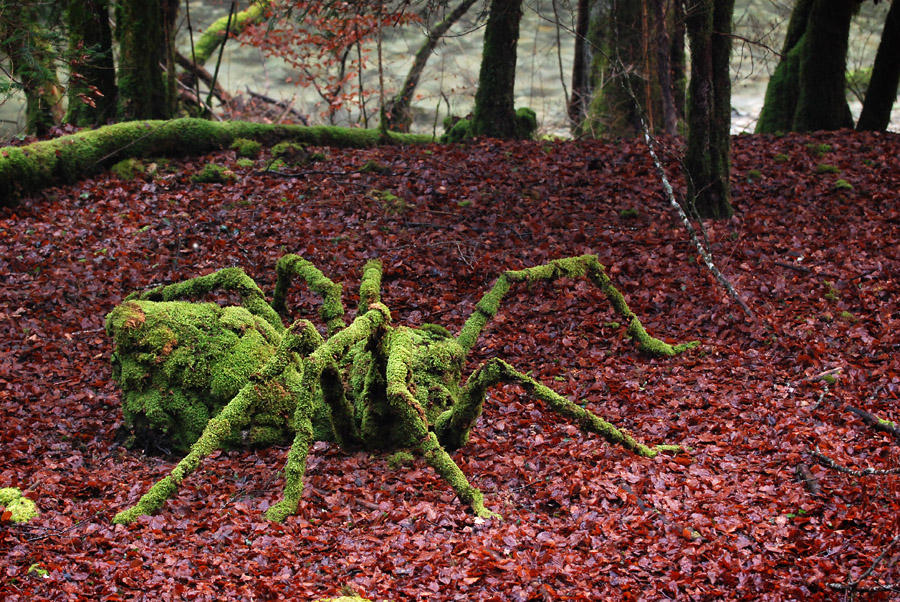 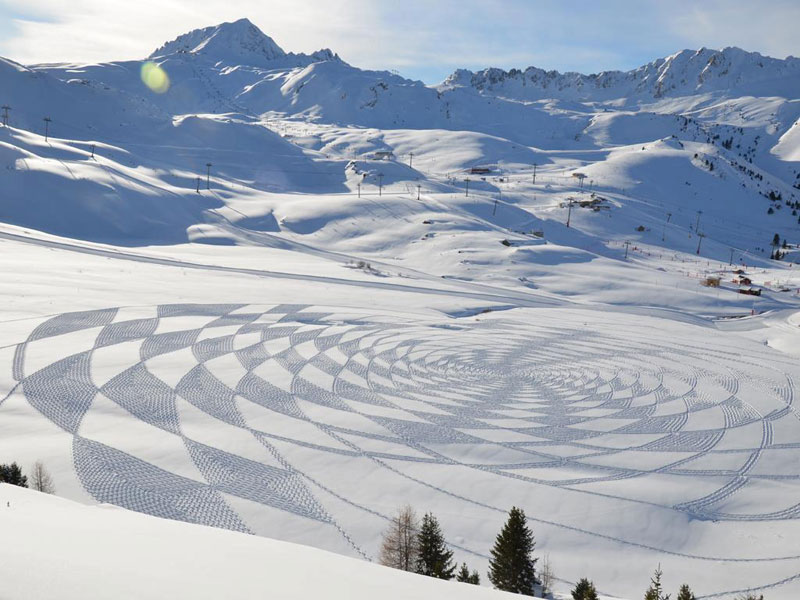 Algunos
Artistas
Chirsto
Sus obras se caracterizan principalmente por cubrir con tela y para envolver gigantescos edificios o cubrir extensas áreas públicas.
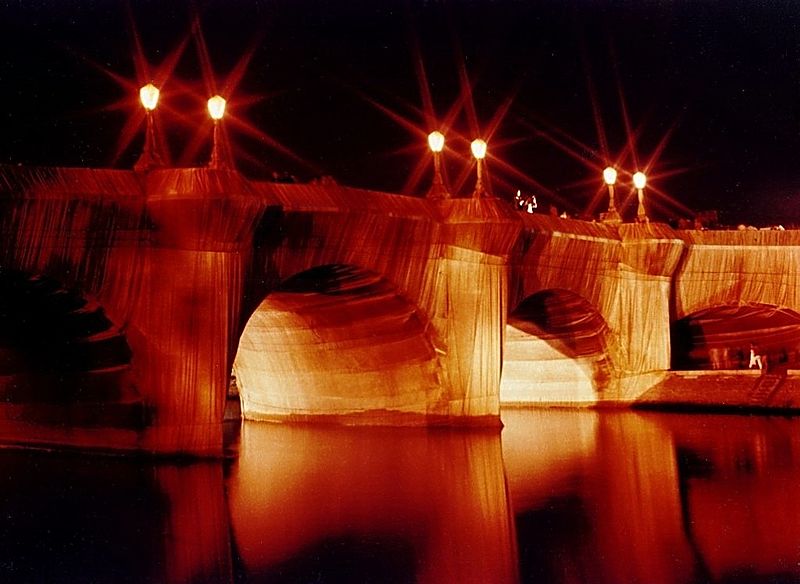 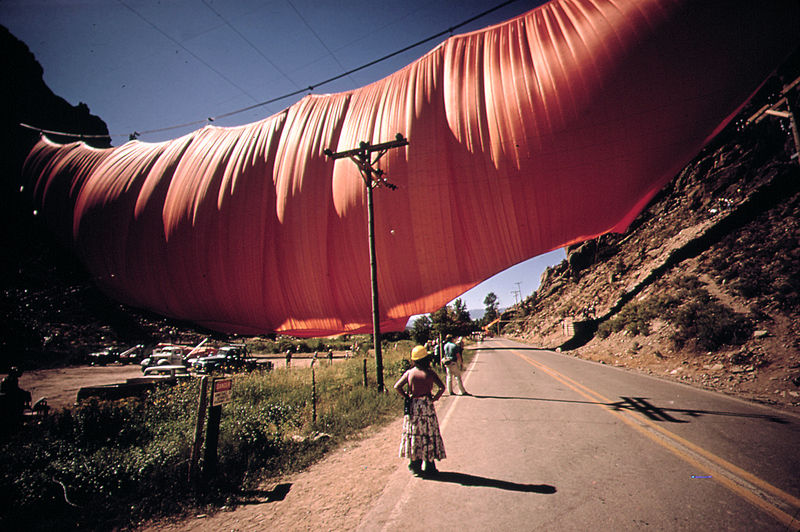 Michael Heizer
Sus obras se caracterizan por estar realizadas en grandes extensiones de: Desierto, playa, bosques, montañas, etc.
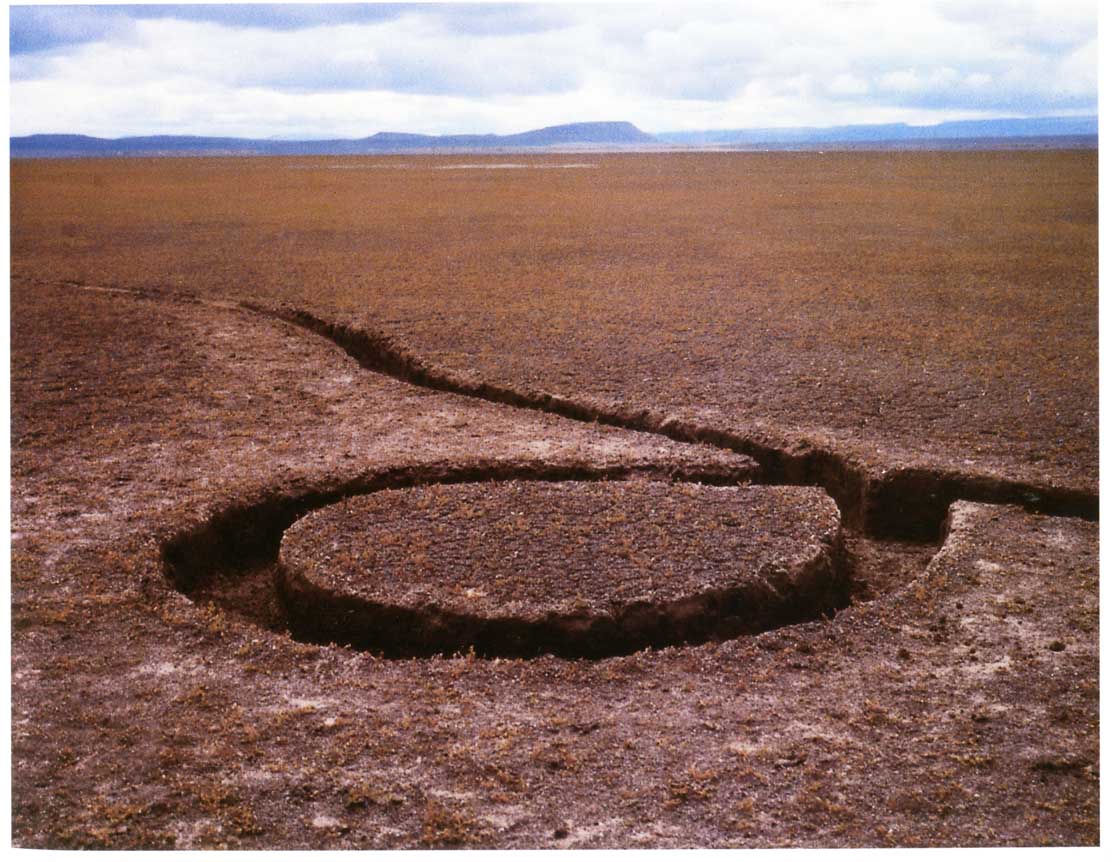 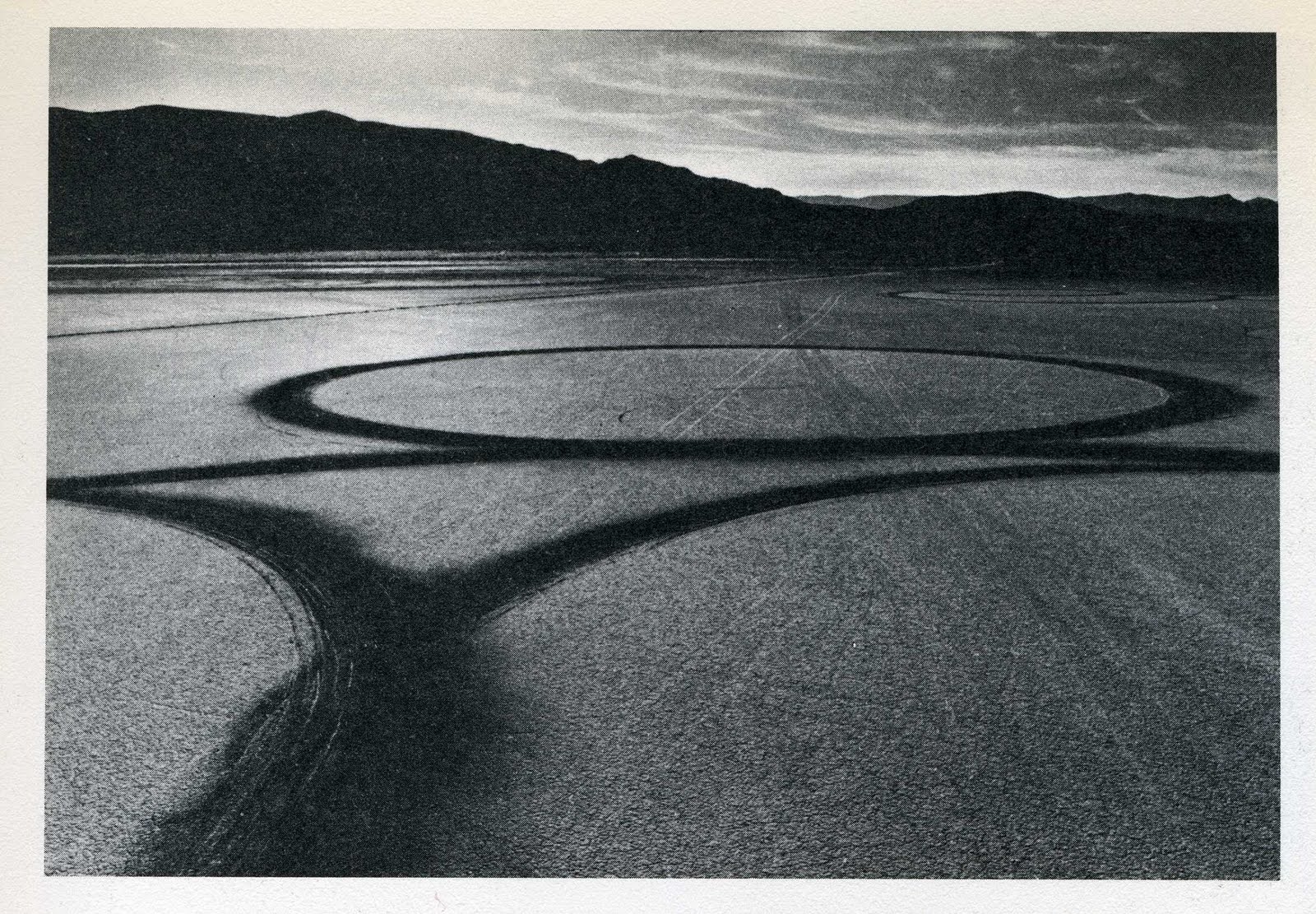 Fin
Trabajo realizado por:

Juan Estévez Delgado